Системные службы в локальных сетях Windows
Дисциплина «Построение Windows-сетей»

Сергеев А. Н.
Волгоградский государственный социально-педагогический университет

14 марта 2013 г.
Системные службы в локальных сетях Windows
DHCP
DNS
WINS
Служба обозревателя (Browser Service)
Распределенная файловая система DFS
Служба маршрутизации и удаленного доступа
Служба терминалов
…
DHCP, DNS
См. материал прошлой лекции
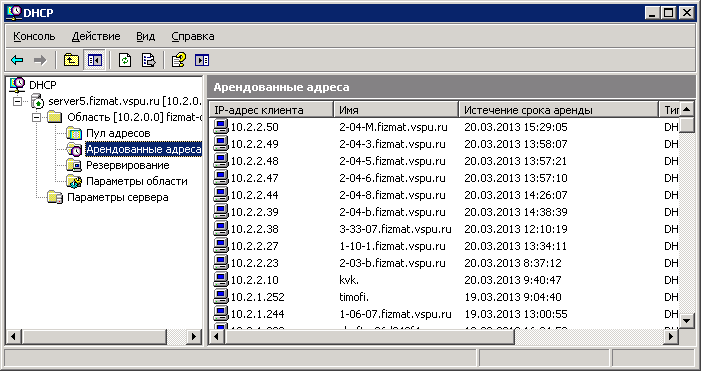 DHCP, DNS
См. материал прошлой лекции
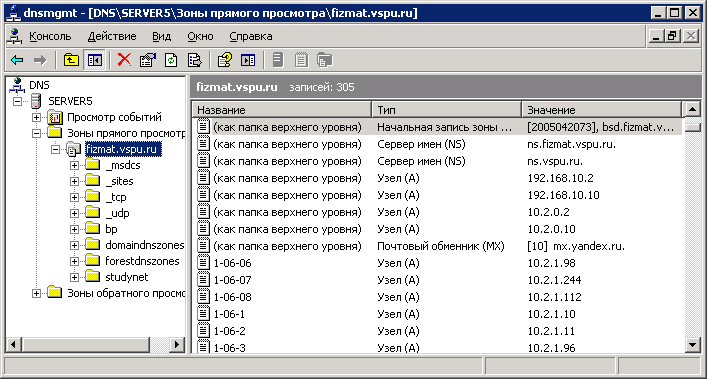 WINS
Служба имен Windows
Старый аналог DNS (использовалась как основная служба имен до Windows 2000)
Не поддерживает иерархические имена
Сейчас может использоваться для совместимости со старыми компьютерами
Служба обозревателя
Обеспечивает доступ к компьютерам локальной сети через инструмент «Сетевое окружение» → «Вся сеть» («Сеть»)
Рассчитана на работу как в одноранговой, так и доменной сети
В сети выбирается главный обозреватель и, возможно, резервные обозреватели, которые ведут список доступных компьютеров
Служба обозревателя
Считается устаревшей
Имеет ограничения и негарантированные процедуры
Вместо данной службы рекомендуется использовать DFS
DFS
Распределенная файловая система
Позволяет создавать сетевые папки, объединяющие ресурсы разных серверов
Пример:
\\server5\dfs\homes\\server5\dfs\publicРасположены на разных серверах!
DFS
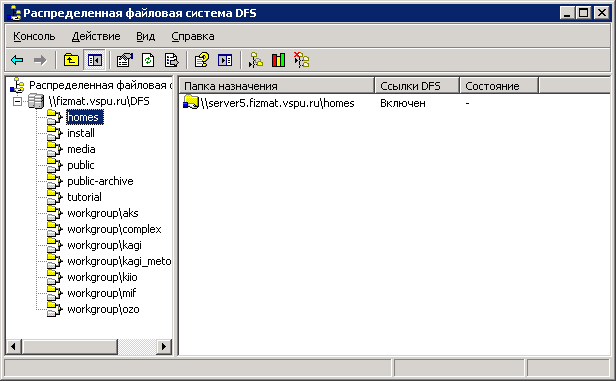 DFS
Способы создания:
с изолированным корнем
с доменным корнем (\\fizmat\dfs)
Поддерживается механизм репликации – несколько целевых папок для одних и тех же ссылок
Служба маршрутизации и удаленного доступа
RRAS
Используется в случаях:
подключения локальной сети к Интернету (прямая маршрутизация или NAT)
подключения к локальной сети или удаленному компьютеру через Интернет (через модем или VPN)
объединения территориально разделенных фрагментов компьютерной сети
Служба терминалов
Доступ к рабочему столу Windows через компьютерную сеть (работа с удаленным компьютером как с локальным)
Два режима работы:
режим администрирования (не более 2-х подключений)
режим приложений (требуется лицензирование)
Служба терминалов
Доступ к терминальному серверу – «Подключение к удаленному рабочему столу» (протокол RDP)
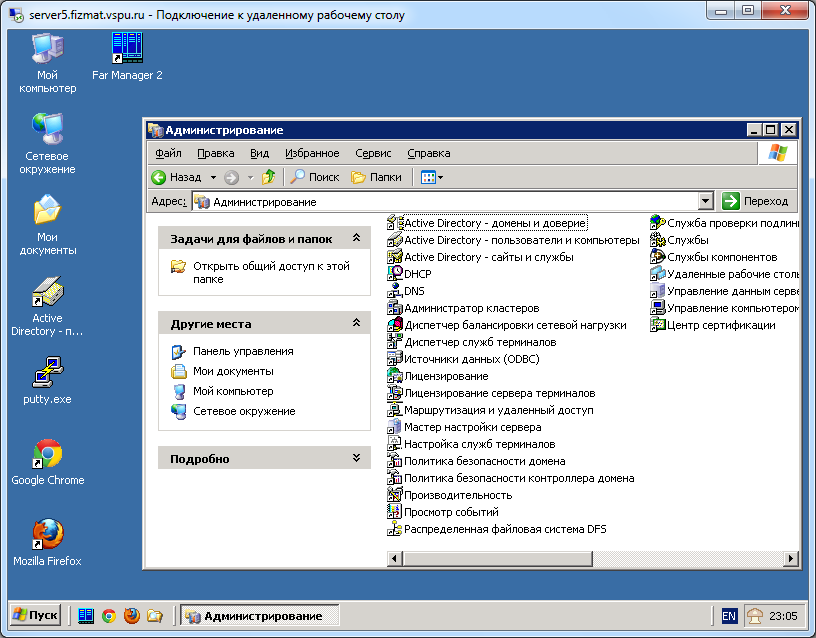 Настройки сетевых служб и параметров Windows
Используется единое средство – консоль управления Microsoft (MMC)
MMC – представляет системным приложениям графический интерфейс
Настройка – при помощи оснасток MMC (файлы *.msc)
Доступ к оснасткам – через папку «Администрирование» (главное меню, панель управления)